FUDGE: LLNL nuclear data infrastructure
Presented at CSEWG
Bret Beck
Nov 2021
Overview of FUDGE
For Updating Data and Generating Evaluations (FUDGE)
Use to read/write, plot, modify and process GNDS data
Processing for Monte Carlo and multi-group transport.
User interface is python 3.6+.
Computationally intensive stuff written in C and C++.
E.g., heating cross sections, multi-grouping distributions.
Users do not interact directly with the C and C++ codes, the python interface handles that.
FUDGE is like a toolkit but we are writing many scripts that are included in the bin directory
FUDGE can convert ENDF-6 (and LLNL ENDL) files into GNDS, and GNDS to ENDF-6.
FUDGE processing example for transport codes
FUDGE command to process a GNDS file for deterministic and Monte Carlo transport at 3 temperatures (MeV/k)
Output (i.e., processed) file contains
evaluation data
Reconstructed cross sections (if needed)
Coulomb + nuclear elastic m cutoff (if needed)
average product data (needed for energy deposition - KERMA)
pdf/cdf data for distributions (e.g., P(E’|E))
heated cross sections (at 3 temperatures in example above)
Common grid heated cross section for Monte Carlo (ditto)
multi-group data (ditto)
TNSL data, if present, are processed
bin/processProtare.py -mc -mg -t 2.58522e-08 -t 1e-07 -t 1e-4 gnds.file.xml
URR processing is done separately, still needs to be integrate in.
GNDS 2.0 support in FUDGE
GNDS 2.0 has not been officially released but it is most likely complete except for a few minor requests.
FUDGE is up-to-date to handle GNDS 2.0
Except for TNSL (see Caleb) and that’s because the specification are still being tweaked.
Internally, FUDGE looks a lot like GNDS 2.0
I will show examples later
Since GNDS 2.0 is not finalized, FUDGE writes the format as ‘2.0.LLNL_4’.
We have generated ‘2.0.LLNL_4’ file for ENDF/B-VIII.0 that the OECD/NEA will make available (see Michael Fleming)
FUDGE creates many “nodes” automatically
For example, in GNDS 2.0 the top node “reactionSuite” has the following child nodes:
All of these are automatically created by the “reactionSuite” constructor (i.e., “__init__”) except for the “resonances” node and I will try to fix that.
All child nodes but “PoPs”, “resonances”, “sums” and “resonances” have an ”add” method to add an object.
Adding an instance to reactions example
reactionSuite.reactions.add( reaction )
externalFiles				styles				PoPs
resonances				reactions				orphanProducts
sums						productions			incompleteReactions
fissionComponents 	 		applicationData
GNDS 2.0 documentation node support in FUDGE
The documentation node in GNDS 2.0 allows one to record a lot of information (thanks mainly to Dave Brown).
Child nodes are:	authors, contributors, collaborations, dates, copyright, 	acknowledgements, keywords, relatedItems, title,	abstract, body, computerCodes, experimentalDataSets, 	bibliography and endfCompatible.
All child nodes are automatically created by the documentation constructor
Next slide show how to populate title and abstract nodes.
Documentation example
from xData.Documentation import documentation 

doc = documentation.Documentation( doi="12.23134/8821.322" )

doc.title.body = "This is the title."

doc.abstract.body = "Pythagoras' theorem is $a^2 + b^2 = c^2$."
doc.abstract.markup = "latex"

print( doc.toXML() )
<documentation doi="12.23134/8821.322">
  <title><![CDATA[This is the title.]]></title>
  <abstract markup="latex">
      <![CDATA[Pythagoras's theorem is $a^2 + b^2 = c^2$.]]></abstract></documentation>
Note, only nodes that have been populated are written to a file.
GNDS 2.0 map file supported in FUDGE and GIDI+
<map library="Example" format="2.0">

<protare projectile="n"  target="O16"  evaluation="fromJoe"
				path="fromJoe/n-008_O_016.xml"/>
<protare projectile="n"  target="U235"  evaluation="fromJoe"
				path="fromJoe/n-092_U_235.xml"/>

<protare projectile="n"  target="U235"  evaluation="Ian"
				path="fromIan/n-092_U_235.xml"/>
<protare projectile="n"  target="U238"  evaluation="Ian"
				path="fromIan/n-092_U_238.xml"/>

<TNSL projectile="n"  target="OinBeO"  evaluation="ENDF/B-8.0"
				path="tsl/tsl-OinBeO.xml">
				standardTarget="O16" standardEvaluation="ENDF/B-8.0"/>

<import production.map></map>
A map file supports nesting which is used by EMU.
LLNL also has multi-group boundaries and flux files
Multi-group boundaries format uses GNDS <group> node to store the label and boundaries for a group./path/to/FUDGE/bin/addMultigroup.py -h
Flux stored as f(T,E,mu) using a GNDS 3d function./path/to/FUDGE/bin/addFlux.py -h
<group label="LLNL_gid_23">
    <grid index="0" label="energy" unit="MeV" style="boundaries">
      <values>2.0908e-6 2.0908e-4 1.8817e-3 .010245 .07002 0.27097 .7527 15.754</values>
          </grid></group>
<XYs3d label="LLNL_fid_1">
    <axes>
      <axis index="3" label="temperature" unit="MeV/k"/>
      <axis index="2" label="energy_in" unit="MeV"/>
      <axis index="1" label="mu" unit=""/>
      <axis index="0" label="flux" unit="1/s"/></axes>
    <XYs2d outerDomainValue="0.0">
      <Legendre outerDomainValue="0.0"><values>85</values></Legendre>
      <Legendre outerDomainValue="21.0"><values>85</values></Legendre></XYs2d></XYs3d>
Plotting example for ‘n + U230’ via pyQt5 and matplotlib
from fudge import map as mapModule

map = mapModule.Map.readXML( 'ENDF-VIII.0/all.map' )
protare = map.findAllOf('n', 'U230')[0].protare()

crossSections = []
for reaction in protare.reactions:
  crossSection = reaction.crossSection.toPointwiseLinear( lowerEps=1e-7 )
  crossSection.plotLegendKey = str( reaction )
  crossSections.append( crossSection )

crossSection.multiPlot( crossSections, rangeMin = 1e-5, xylog = 3,
  title='n + U230', xLabel='Neutron energy [eV]', yLabel='Cross section [b]' )
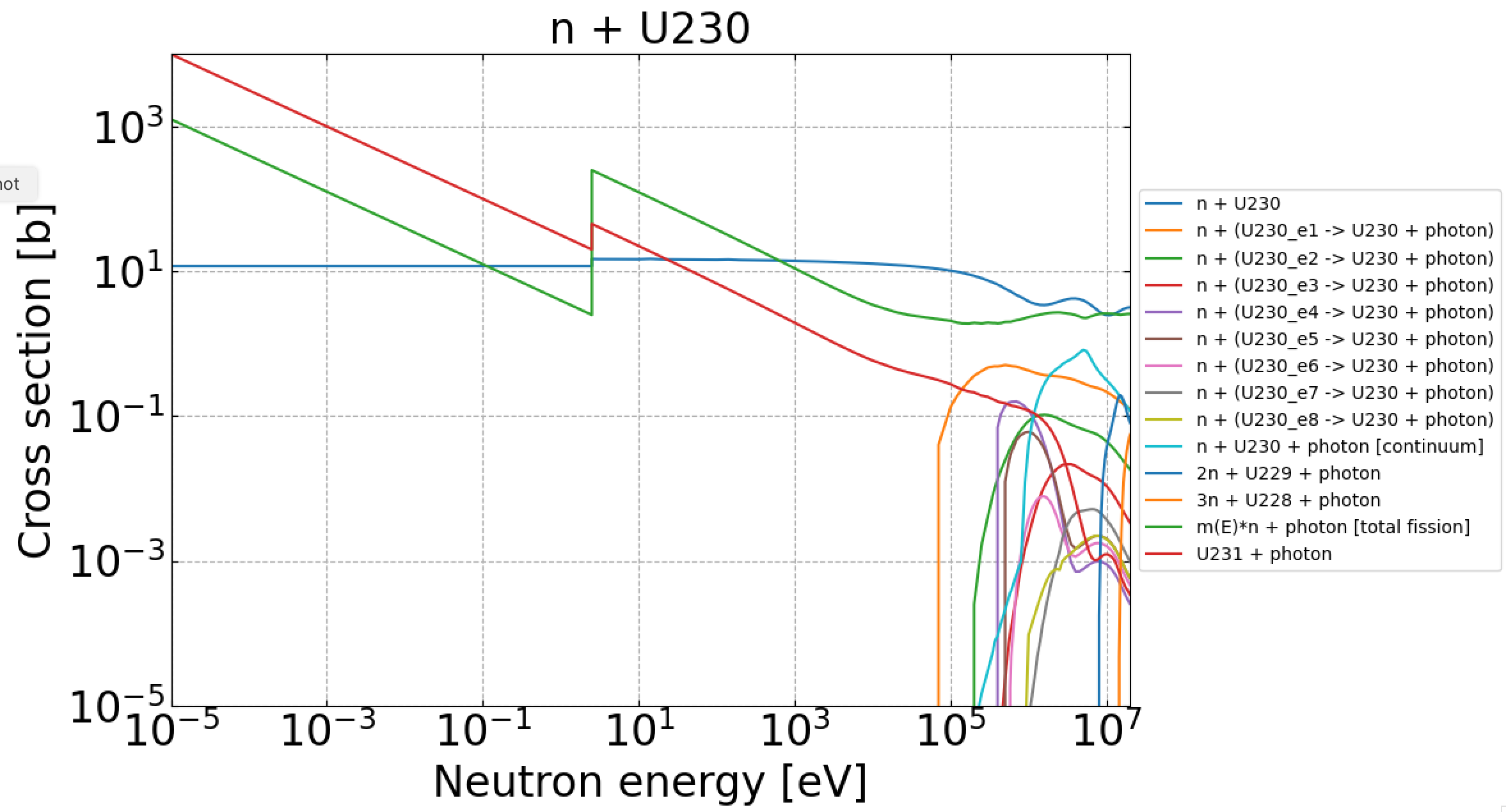 Plot is interactive
Check for missing gamma data in ENDF-VIII.0
from fudge import map as mapModule
from fudge.productData.distributions import unspecified

map = mapModule.Map.readXML( 'ENDF-VIII.0/all.map' )

neutrons = map.findAllOf( 'n' )	# First argument is projectile

for mapProtare in neutrons:
    protare = mapProtare.protare()
    for reaction in protare.reactions:
        for product in reaction.outputChannel.products:
            if product.id == 'photon':
                distribution = product.distribution[0]
                if isinstance(distribution, unspecified.form ):
                    print( product.toXLink() )
This example ignores nesting of products, but the code I used did include nesting.
FUDGE scripts
We are developing scripts to make it easier to examine and process GNDS files.
Some examples include:
processProtare.py: 	Processes for Monte Carlo and multi-group transport
peek.py: 		Prints each reaction and brief information about 					each reaction's products.
temperatures.py: 	List all temperature data in a GNDS file
checkGNDS.py:	Check the physics in a GNDS file (e.g., positive cross				sections, normalize distributions)
diffGNDS.py: 	Does a partial diff of two GNDS files
buildMapFile.py: 	Creates a map file from a list of GNDS files
checkMap.py:	Check a map file and all it reference
Some of what are we working on in FUDGE
Improving URR probability table building
We are working with BNL on this (Dave Brown and Matteo Vorabbi)
Currently, not automatic in FUDGE
Adding a multi-group sums node to reduce load time for deterministic transport codes
Initially, this will go under the “applicationData” node
Additional ACE support
Currently supports GNDS to ACE for neutrons transport including TNSL
Update codes for GPUs where possible and beneficial (e.g., heating cross sections, calculating multi-group transfer matrices)
FUDGE refactoring
We have been doing some needed refactoring of FUDGE
Latest release includes most of the refactoring but still have more to do
Hope to complete refactoring by January 2022 and do another release
That said, anyone interested in FUDGE should get the latest release and play with it since a few small changes should be needed to update scripts for the January release
Other talks related to FUDGE
Caleb Mattoon will be talking on TNSL data and FUDGE
Talk Wednesday at 10:00 am EST
“TNSL Implementation and Testing in FUDGE”
Kyle Wendt will be talking on EMU
Talk today at 17:35 EST
“An Uncertainty Quantification Toolkit for GNDS Formatted Libraries”
Evaluated Means and Uncertainties (EMU)
Generates realizations from mean and covariance data
Uses FUDGE to read/write and modify data.
Also generates processed files
GIDI+
A collection of packages for transport codes to read GNDS files
Mainly written in C++
GIDI+ consists of the following packages: 
PoPI: Property of Particles Interface
Reads PoPs data
GIDI: General Interaction Data Interface
Read in a GNDS reactionSuite file
Supports map files
Includes support for multi-group data including collapsing
Currently, only reads GNDS data needed by transport codes
MCGIDI: Monte Carlo GIDI
For use in Monte Carlo transport codes
Extracts needed data from a GIDI instance
Has cross section, energy deposition, etc. lookup functions by temperature and energy
Has reaction, distribution sampling functions.
plus other packages rarely called directly by transport codes
What are we working on in GIDI+
Decreasing load times
‘lazy reading’
Summed data for deterministic transport codes 
Direct sampling of elastic TNSL data
from S(E,T) for coherent elastic
from DebyeWaller - W’(T) – for incoherent elastic
Updating the version in GEANT4
Current version is many years old and does not read GNDS
We have funding to work on improving diagnostic gammas
Dave Brown and BNL leading effort
Add physical unit support
Already in FUDGE
Code releases
We are releasing all codes under https://github.com/LLNL
FUDGE
https://github.com/LLNL/fudge
Version 5.0
Python 3.6+
Pip install – instructions on github site
BSD license (will switch to MIT license)
GNDS format is 2.0.LLNL_4 which should be the same as 2.0 if there are no further changes to GNDS 2.0 specifications (except for TNSL data)
GIDI+
https://github.com/LLNL/gidiplus
Version 3.22.??
C++11
GNDS format is 2.0.LLNL_4 (and 2.0?)
Releasing all codes under MIT license, except currently FUDGE
Final comment
Latest releases of FUDGE and GIDI+ will be available in a few days.
Plan to do another release around 1 Jan. 2022.
If you find any issues with FUDGE or GIDI+ please let us know
We plan to also release EMU (see Kyle Wendt)
We need you to look at the latest 2.0* including
The specification document
the NEA files
What FUDGE is doing (i.e., it is doing something wrong)
Disclaimer
This document was prepared as an account of work sponsored by an agency of the United States government. Neither the United States government nor Lawrence Livermore National Security, LLC, nor any of their employees makes any warranty, expressed or implied, or assumes any legal liability or responsibility for the accuracy, completeness, or usefulness of any information, apparatus, product, or process disclosed, or represents that its use would not infringe privately owned rights. Reference herein to any specific commercial product, process, or service by trade name, trademark, manufacturer, or otherwise does not necessarily constitute or imply its endorsement, recommendation, or favoring by the United States government or Lawrence Livermore National Security, LLC. The views and opinions of authors expressed herein do not necessarily state or reflect those of the United States government or Lawrence Livermore National Security, LLC, and shall not be used for advertising or product endorsement purposes.
GIDI+ main user packages
PoPI
Properties of Particle Interface
C++ API to read and allow access to GNDS PoPs data
GIDI
General Interaction Data Interface
C++ API to read and access to GNDS data
Developed to give access for transport codes
Follows outline of GNDS
Has Map and Protare classes
MCGIDI
Monte Carlo General Interaction Data Interface
C++ API for use in Monte Carlo transport codes
Extracts data from a GIDI::Protare
Stores data in more suitable way for Monte Carlo transport
Cross section look up by temperature and projectile energy for host code
Samples a reaction for a protare
Samples outgoing particle data for a reaction
GIDI+ (or gidiplus)
To use GIDI and MCGIDI requires additional packages. GIDI, MCGIDI and these additional packages are dubbed GIDI+.
pugixml-1.8
Third party XML parser
Written in C++
statusMessageReporting
Handles message passing between C packages
Written in C
numericalFunctions
Supports 1d numerical functions including addition, multiplication
Written in C
PoPI
GIDI
MCGIDI
statusMessageReporting and numericalFunctions are also used by FUDGE.
PoPI C++ API
Property of Particles Interface (PoPI)
Implements the PoPs part of GNDS
Uses strings for particle IDs as defined in GNDS
(e.g., “O16”, “n”, “U235”, “u235_e6”)
Current LLNL PoPs files
pops.xml 			(currently only defines ground state nuclei)
metastables_alias.xml 	(e.g., “Am242_m1” for “Am242_e2”)
LLNL_alias.xml 		(e.g., “92235” for “U235”)
Simple PoPI example
PoPI::Database pops( "pops.xml" );
pops.addFile( "metastables_alias.xml" )

PoPI::Particle const &O16 = pops.get<PoPI::Particle>( "O16" );
		//		       O16 = pops.particle( "O16" );

std::cout << "O16 -> " << O16_3.ID( ) << std::endl;
std::cout << "mass = " << O16_3.massValue( "amu" ) << std::endl;
O16 -> O16
mass = 15.9949
GIDI C++ API
General Interaction Data Interface (GIDI)
A C++ API for reading a GNDS reactionSuite.
Uses PoPI to read the PoPs part.
Retrieving and collapsing multi-group data for use in deterministic codes (or Monte Carlo but that is better handled by MCGIDI).
Protare is a virtual class. Actual classes are ProtareSingleton, ProtareComposite and ProtareTNSL.
Support reading/writing GNDS 1.10 and 2.0(?) but, like FUDGE, uses 2.0 internally.
Simple GIDI example
GIDI::Map map( “test.map”, pops );

GIDI::Construction::Settings construction( GIDI::Construction::e_all,
								     GIDI::Construction::e_nuclearAndAtomic );
GIDI::Protare *protare = map.protare( construction, pops, PoPI::IDs::neutron, "O16" );

GIDI::Styles::TemperatureInfos temperatures = protare->temperatures( );

GIDI::Settings::MG settings( protare->projectile( ).ID( ), label, true );
GIDI::Vector crossSection = protare->multiGroupCrossSection( settings, particles );
typedef std::vector<Styles::TemperatureInfo> TemperatureInfos;
(venv-3.7.2) # temperatures.py ~/GIDI_plus/GIDI/Test/Data/MG_MC3Ts/neutrons/n-008_O_016.xml 
/g/g16/beck6/Git/GIDI_plus/GIDI/Test/Data/MG_MC3Ts/neutrons/n-008_O_016.xml
  temperature 0.0 K: eval
         temperature [K]         heated           griddedCrossSection    URR_probabilityTables      heatedMultiGroup       SnElasticUpScatter   
    ----------------------------------------------------------------------------------------------------------------------------------------------
                   300.1       heated_000            MonteCarlo_000                                  MultiGroup_000                             
                1.16e+04       heated_001            MonteCarlo_001                                  MultiGroup_001                             
                1.16e+06       heated_002            MonteCarlo_002                                  MultiGroup_002
MCGIDI C++ API for GNDS
Monte Carlo GIDI (MCGIDI)
A C++ API for Monte Carlo transport codes
Can do LLNL model A and B (MCNP) upscatter for outgoing particles
Supports broadcasting for MPI and GPUs
Implemented in LLNL’s Monte Carlo transport code Mercury
Simple MCGIDI example
double energy = 14.1, crossSection, reactionCrossSection;

MCGIDI::DomainHash domainHash( 4000, 1e-8, 10 );
MCGIDI::Protare *MCProtare = MCGIDI::protareFromGIDIProtare( *protare, pops, MC
				particles, domainHash, temperatures, reactionsToExclude );

int hashIndex = domainHash.index( energy );
crossSection = MCProtare->crossSection( URR_infos, hashIndex, temperature, energy );
reactionCrossSection = MCProtare->reactionCrossSection( ir, URR_infos, hashIndex,
				temperature, energy );

int reactionIndex = MCProtare->sampleReaction( URR_infos, hashIndex,
					temperature, energy, crossSection, rng, rngState );
reaction->sampleProducts( MCProtare, energy, input, products );